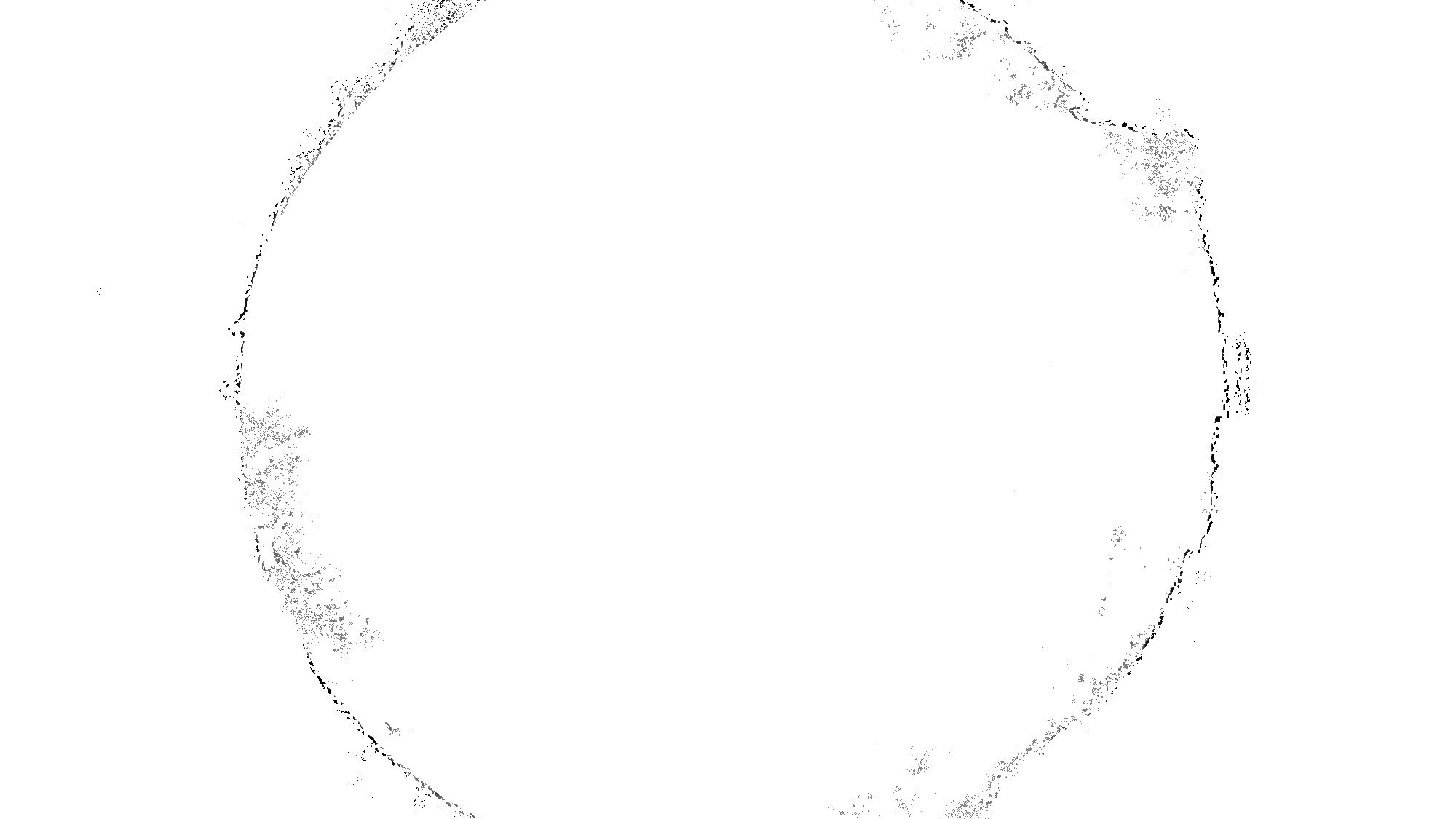 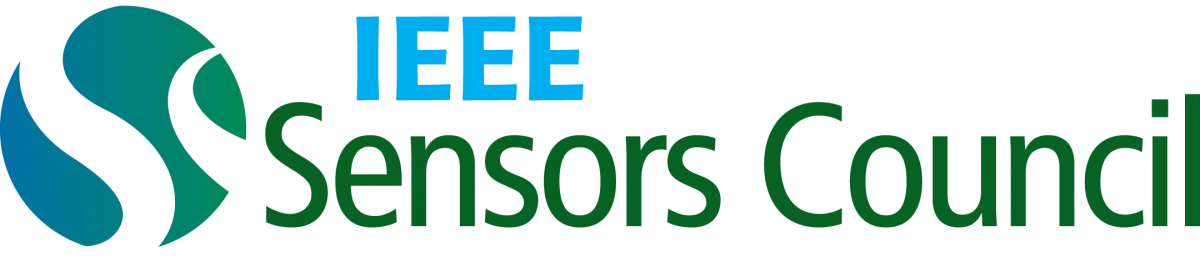 Distinguished Lecturer Program
Acknowledgement
The presenter wishes to acknowledge the IEEE Sensors Council for their kind support under the Distinguished Lecturer program.
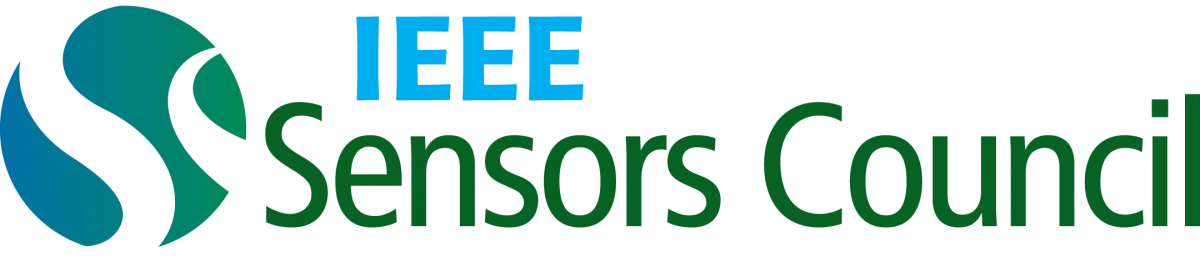 Who are we?
An IEEE entity devoted to sensors, or “the theory, design, fabrication, manufacturing, reliability and applications of devices for sensing and transducing physical, chemical, and biological phenomena.”
Sensors are a cross-cutting subject among many IEEE disciplines. 

Hence, a ‘Council” has been formed.
The IEEE Sensors Council covers Sensors in the field of 26 IEEE Technical Societies.
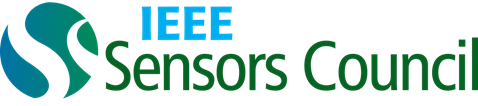 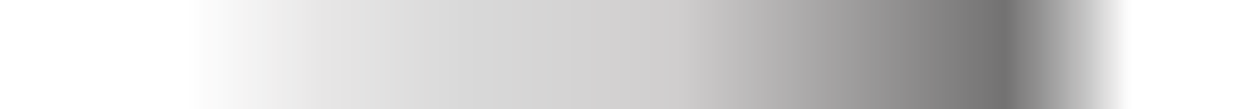 Distinguished Lecturers Program (DLP) 2020
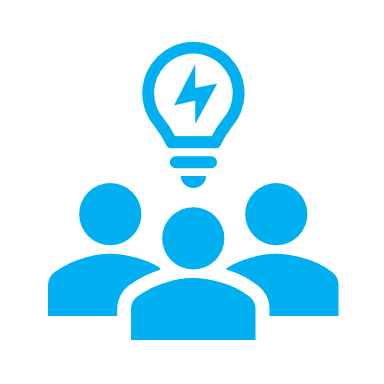 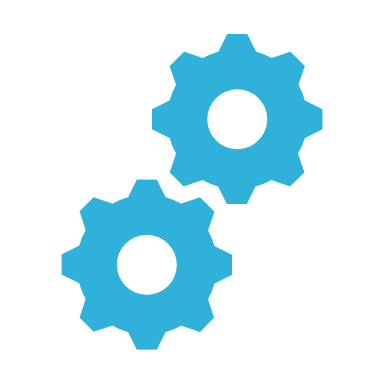 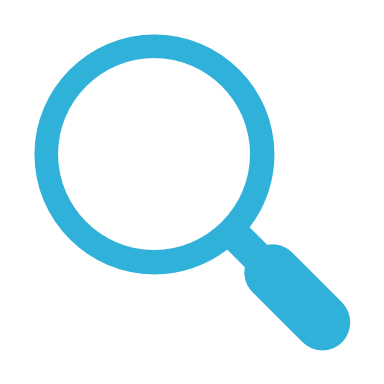 Objective
Highlights
Information
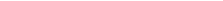 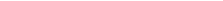 Access experts promoting the field of sensors.
Currently 9 DLs with various backgrounds and geo-locations
Online Biography and Talk Titles (addition of video)

Each graduating DL produces a recorded tutorial.
Distinguished Lecturer Program: 

ieee-sensors.org/dlp
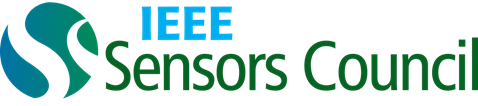 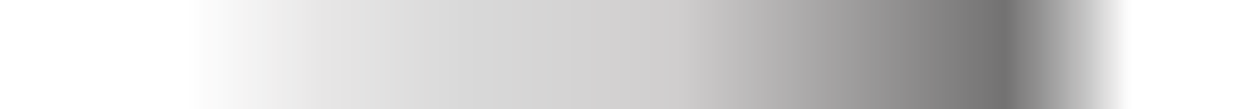 Class of 2020 (Duration 2020-2022)
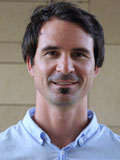 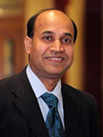 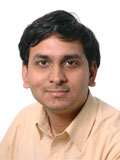 DL Name and Affiliation
Jürgen Kosel 

King Abdullah University of Science and Technology
Thuwal, Saudi Arabia


Talks: 
Wearable Magnetic Skins and Sensors

Wearable Printed Graphene Sensors
Subhas Chandra Mukhopadhyay

Macquarie University
Sydney, Australia


Talks: 
IoT and WSN for Health and Home Management

WSN, Smart Homes, and Intelligent Buildings: From sensors to computing

Trends for Wearable and Medical Devices
Ashwin A. Seshia 

University of Cambridge
Cambridge, England



Talks:
Vibrating Beam MEMS Accelerometers for Gravity and Seismic Measurements

Nonlinear Dynamics in Microelectromechanical Systems
Topics of Interest
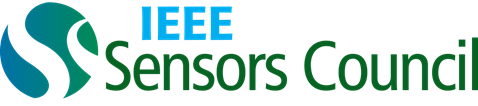 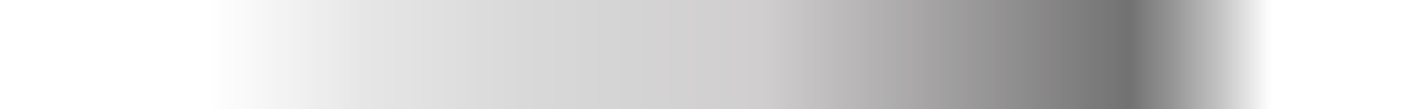 Class of 2019 (Duration 2019-2021)
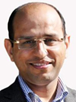 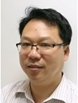 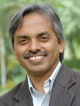 Ravinder Dahiya

University of Glasgow
Glasgow, Scotland



Talks:
Large Area Electronic Skin

Tactile Skin in Robotics and Medical Applications
Rudra Pratap
Minghong Yang

Wuhan University of Technology Wuhan, China



Talks:
Optical Fiber Sensing Technologies Based On Sensitive Thin Films and Coatings

Thousands of Fiber Grating Sensor Array Based on Draw Tower; A New Platform for Fiber-Optic Sensing
Indian Institute of Science
Bangalore, India


Talks:
How Do Crickets Sing So Loudly? The Mechanics Behind Nature’ Micro-Transducer Orchestra

Discovering Templates of Engineering Design Hidden in Nature’s Transducer
DL Name and Affiliation
Topics of Interest
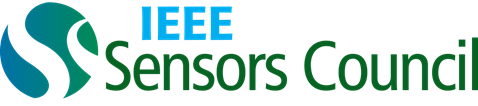 Class of 2018 (Duration 2018-2020)
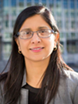 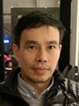 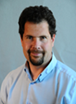 John Kitching
National Institute of Standards and Technology
Boulder, CO, USA


Talk:
Chip-scale Atomic Devices Miniature Precision Instruments using Atoms, Lasers, and Silicon Micromachining
Veena Misra
North Carolina State University Raleigh, NC, USA



Talk:
Self-Powered Wearable Sensors for Health and Environmental Monitoring
Paul C.-P. Chao 

National Chiao Tung University
Taiwan



Talks:
Towards Battery-less IoT Sensors

A New Handheld Cuff-less Photoplethysmography Sensor for Continuous Blood Volume Measurement
DL Name and Affiliation
Topics of Interest
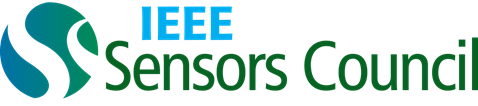 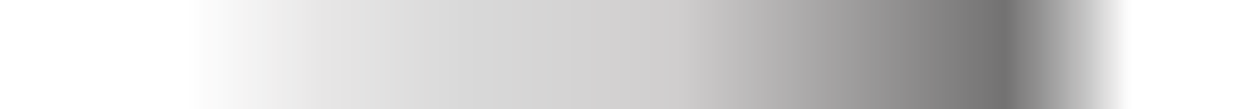 Sensor Council’s 26 Member Societies
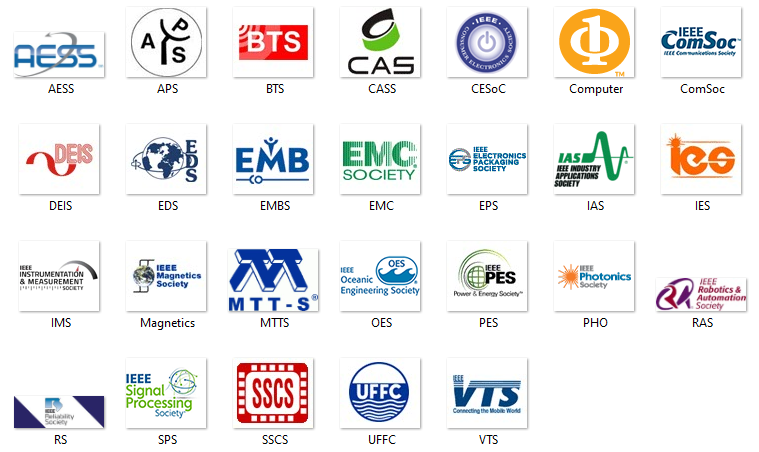 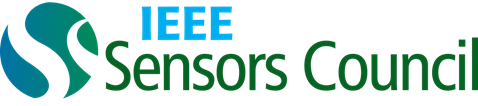 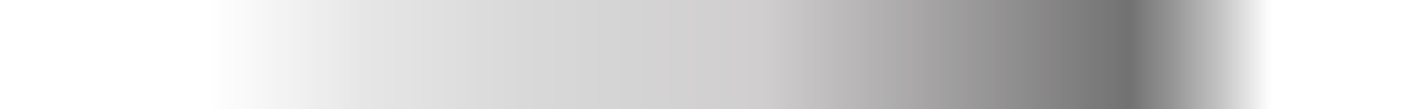 What can the Council do for you?
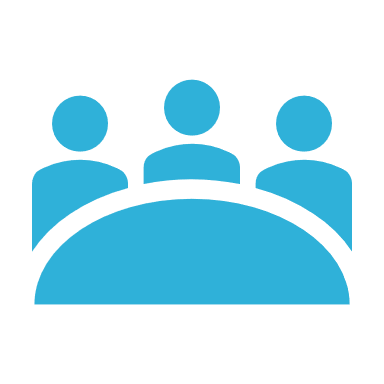 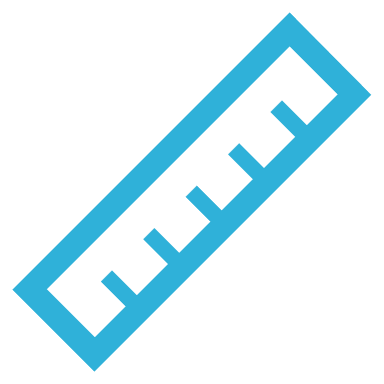 Conferences
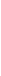 Standards
Publications
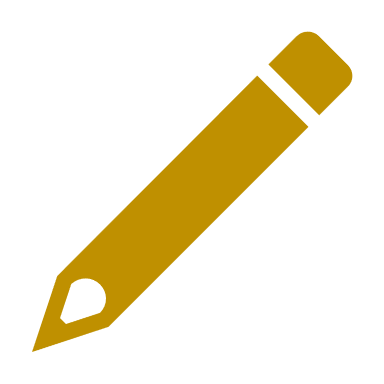 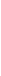 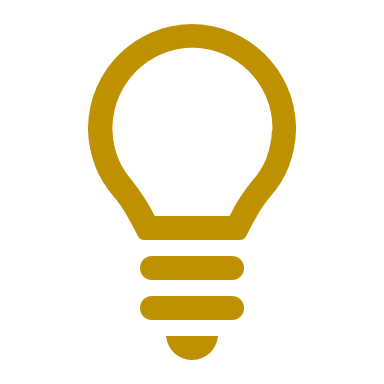 Education
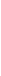 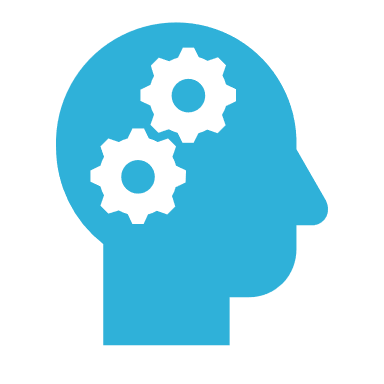 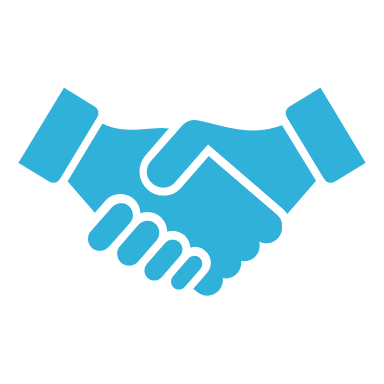 Technical Activities
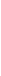 Networking
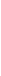 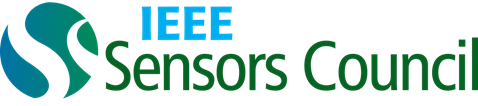 Conferences
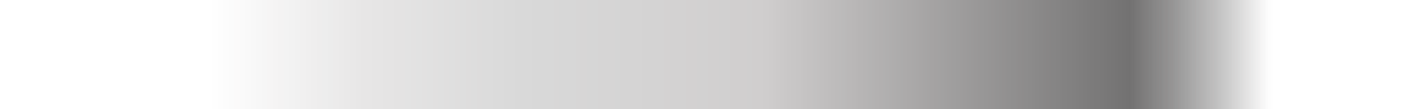 Flexible and Printable Sensors and Systems
Inertial Sensors & Systems
Annual Flagship Conference
Internet of Things
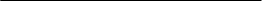 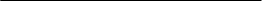 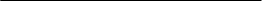 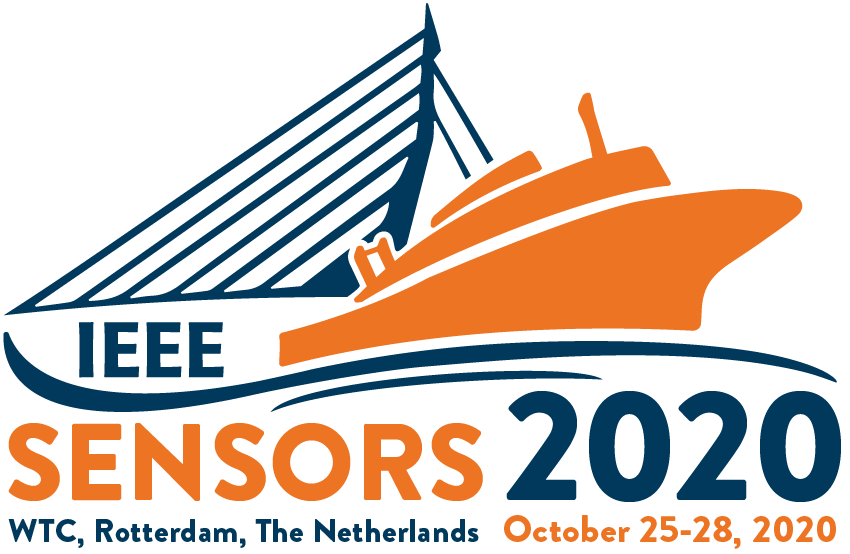 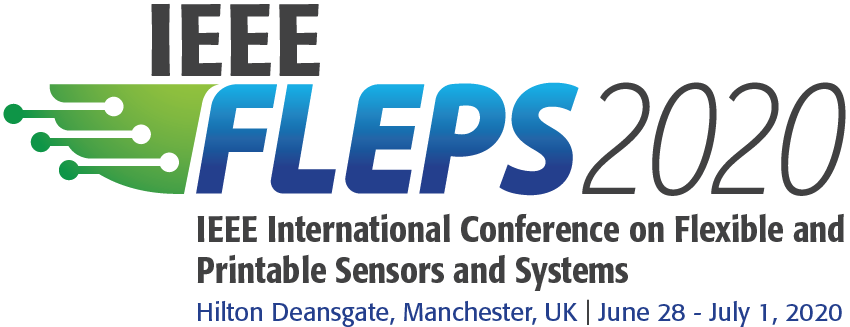 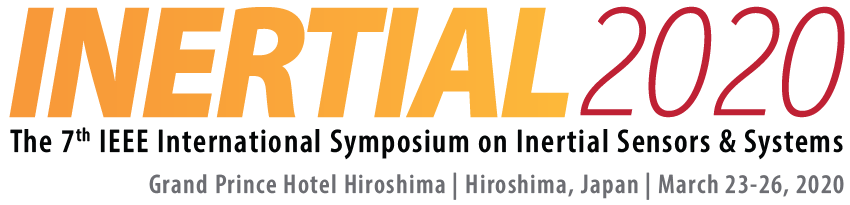 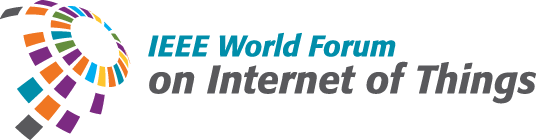 2020: Hiroshima, Japan
2020: Manchester, UK
2020: New Orleans, LA, USA
2020: Rotterdam, Netherlands
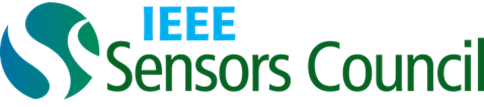 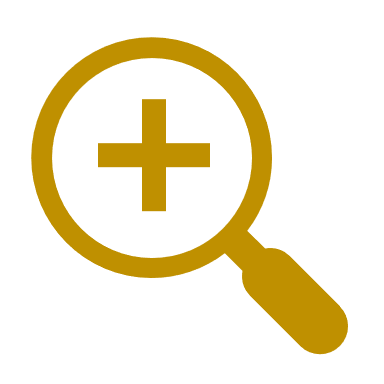 Visit Ieee-sensors.org
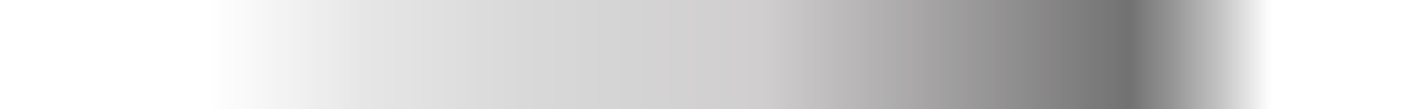 IEEE Sensors Conference
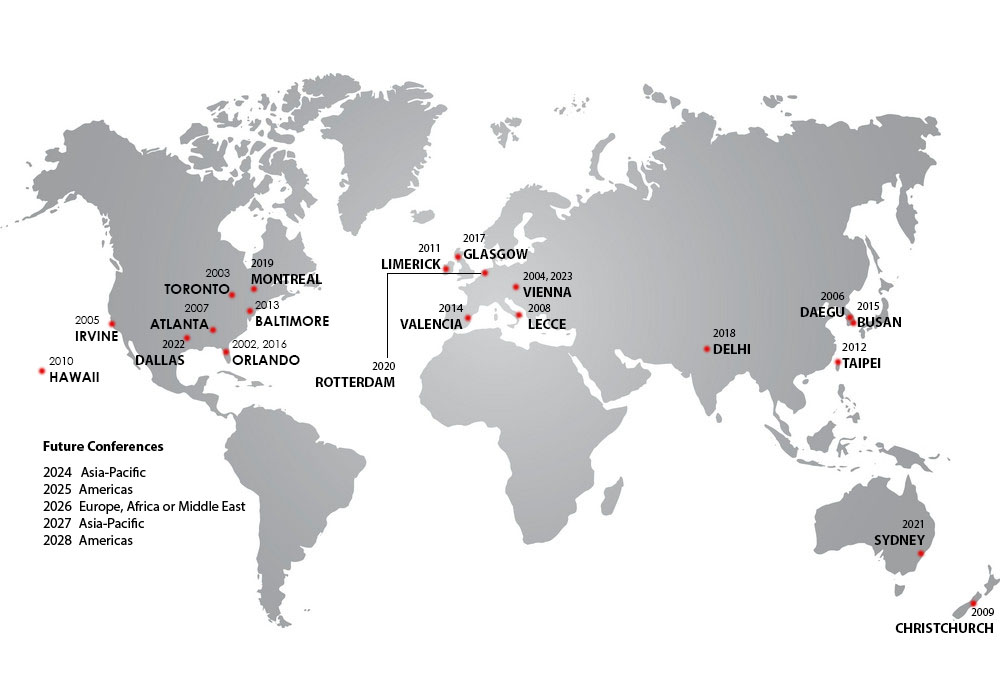 3-year international geographic rotation:

Americas
Europe/Middle-East/Africa 
Asia/Pacific
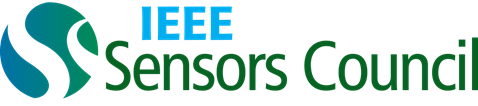 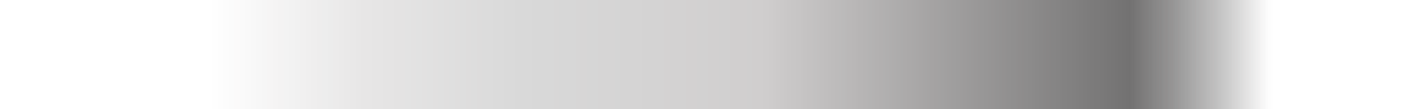 Publications
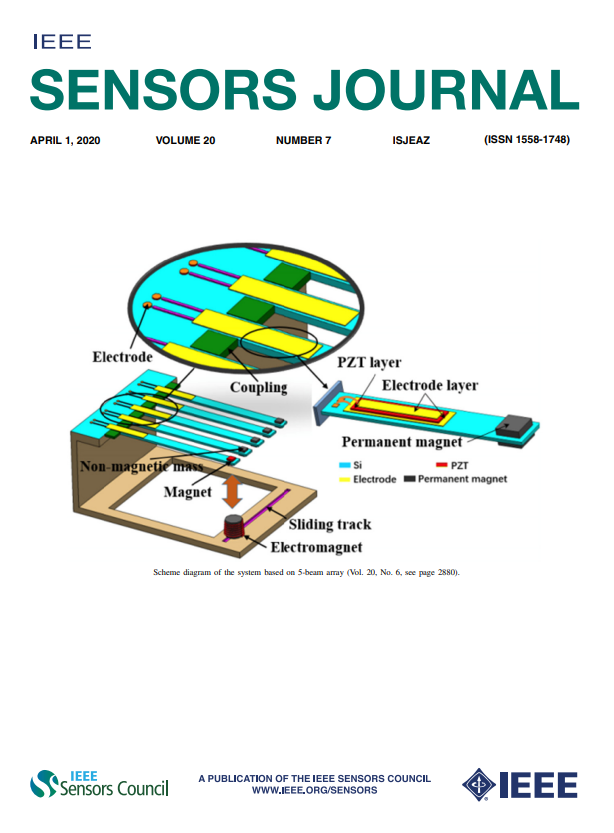 IEEE Sensors Journal
IEEE Sensors Letters
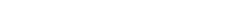 Launched in 2017
Rapid publication of short papers
Established 2001 
871k downloads in 2018
Impact factor 3.076
Median time-to-publication <7 weeks
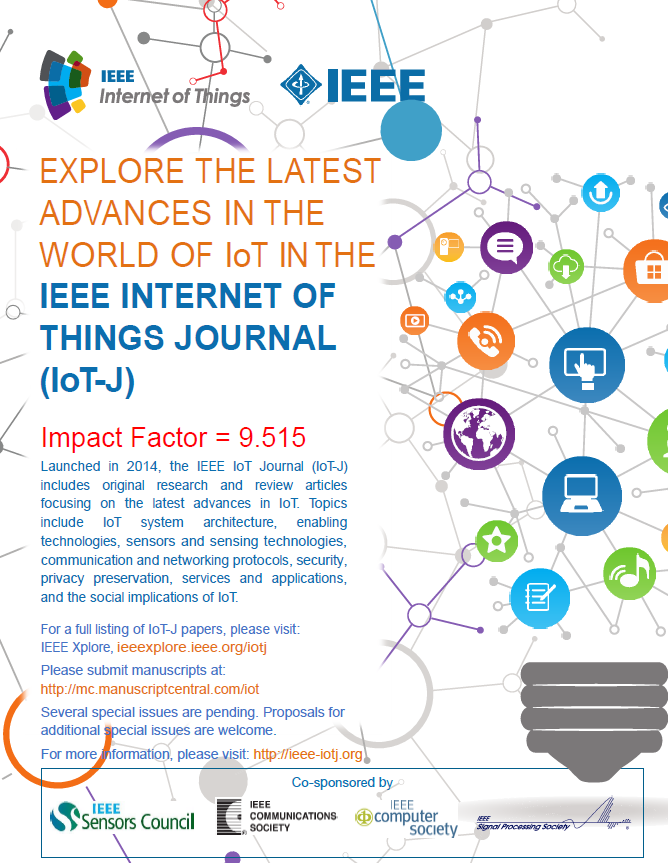 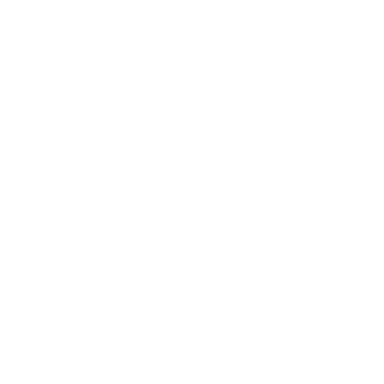 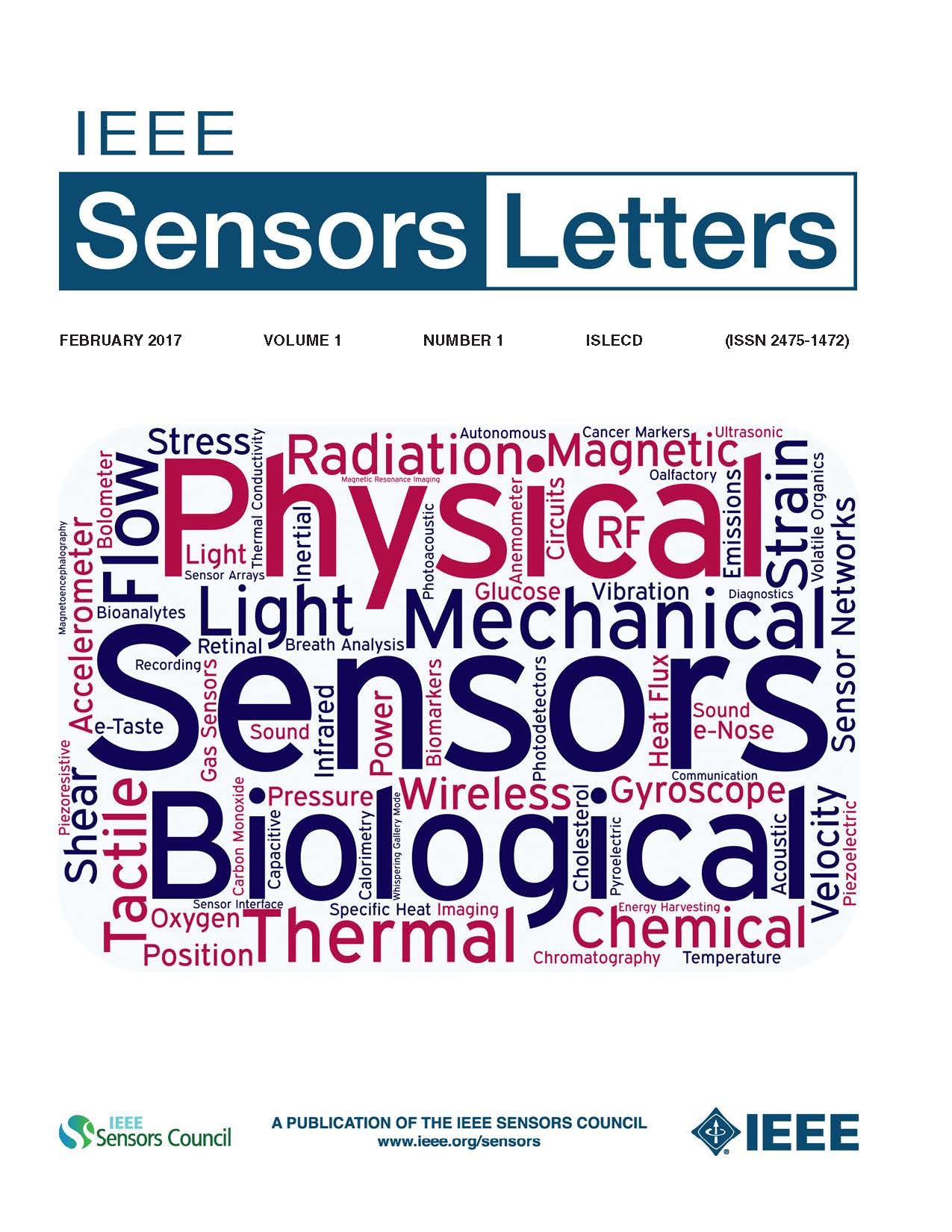 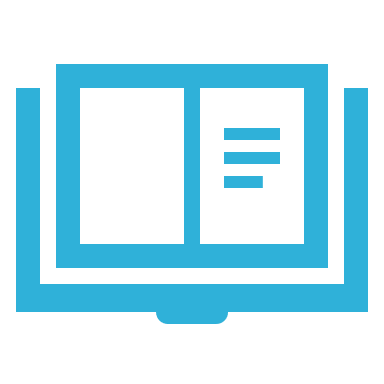 Co-Sponsored Publications:
IEEE Internet of Things Journal
IEEE Trans. on Big Data (T-Big Data)
IEEE Trans. on Games (T-GAMES)
IEEE Journal of Electromagnetics, RF and Microwaves in Medicine and Biology (J-ERM)
IEEE Journal on Miniaturization for Air and Space Systems (J-MASS)
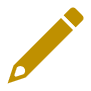 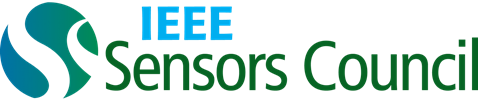 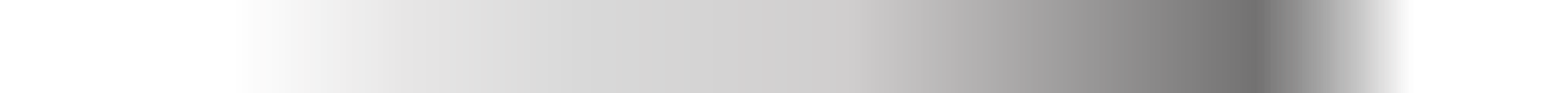 IEEE Sensor Journal
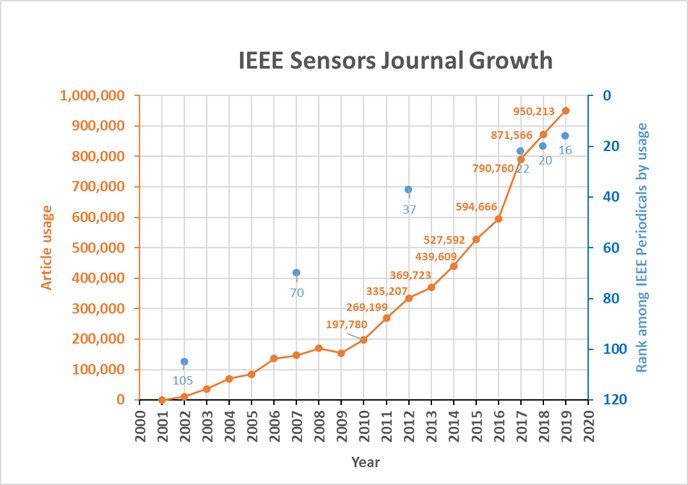 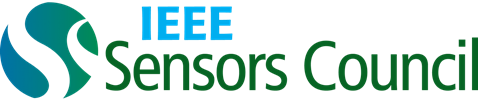 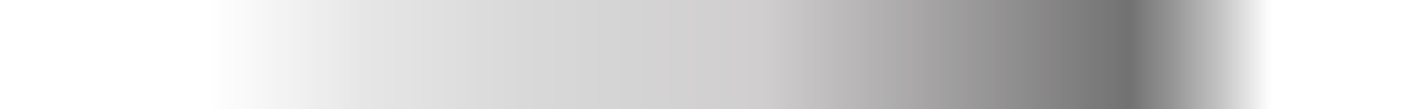 IEEE Sensors Council Chapters/ 
	Joint Chapter Locations
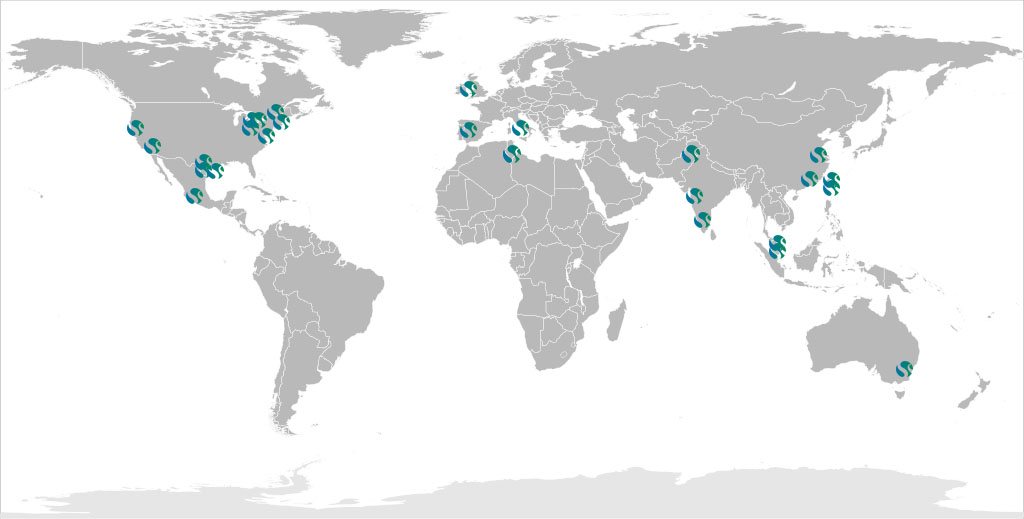 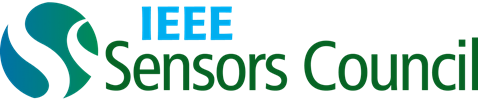 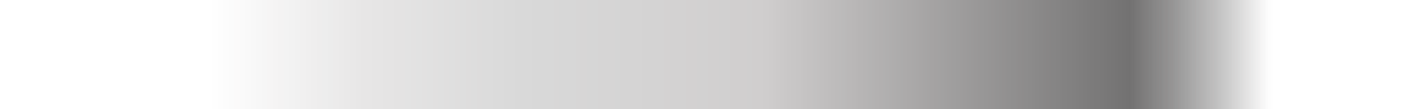 YouTube Education
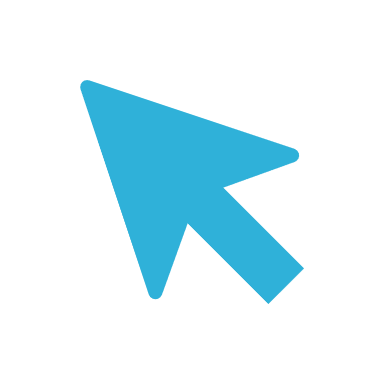 Visit and subscribe to our YouTube Channel for tutorials, keynote talks, conference presentations, and more
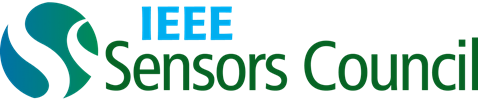 Bit.ly/SensorsCouncilYouTube
Connect with us on Social Media!
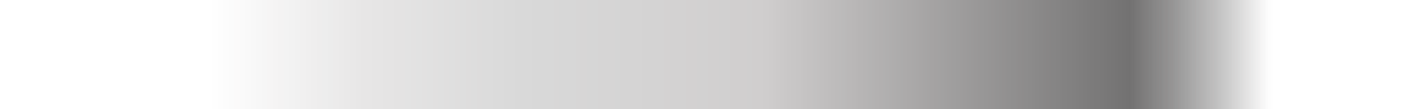 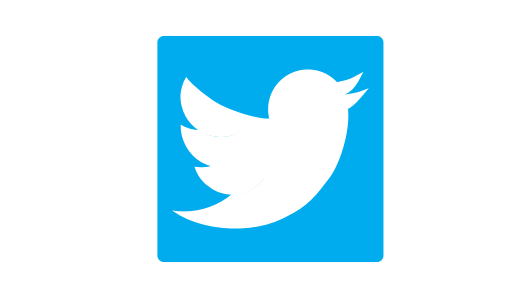 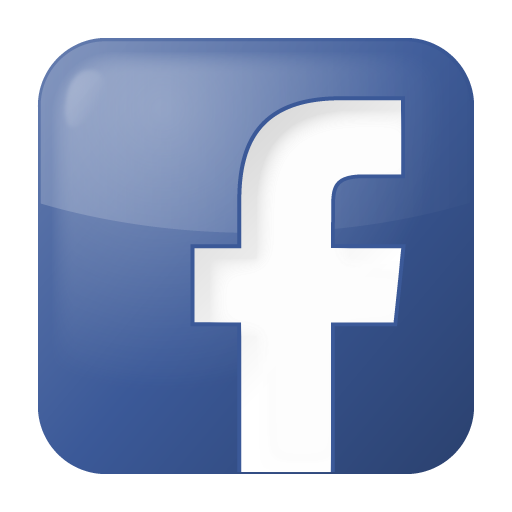 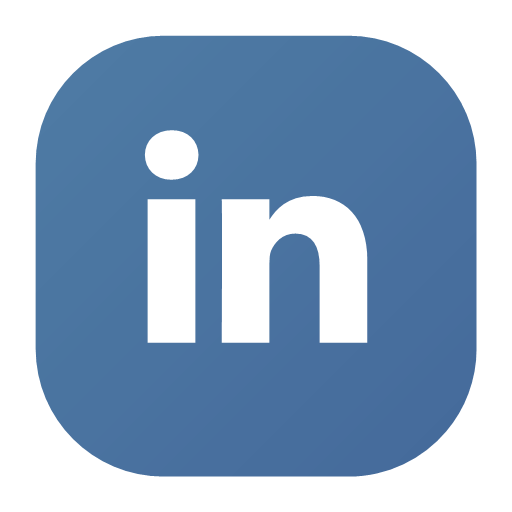 Internet of Things
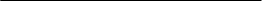 @SensorsCouncil

@IEEESENSORS
IEEE Sensors Council
@IEEESensorsCouncil

@IEEESENSORS
2020: New Orleans, LA, USA
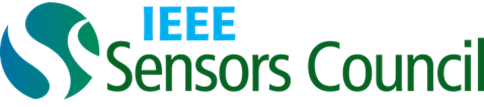